ヨセフ(2)
そうせいき                      しょう
創世記39-40章
2024.06.16 Bible Gallery
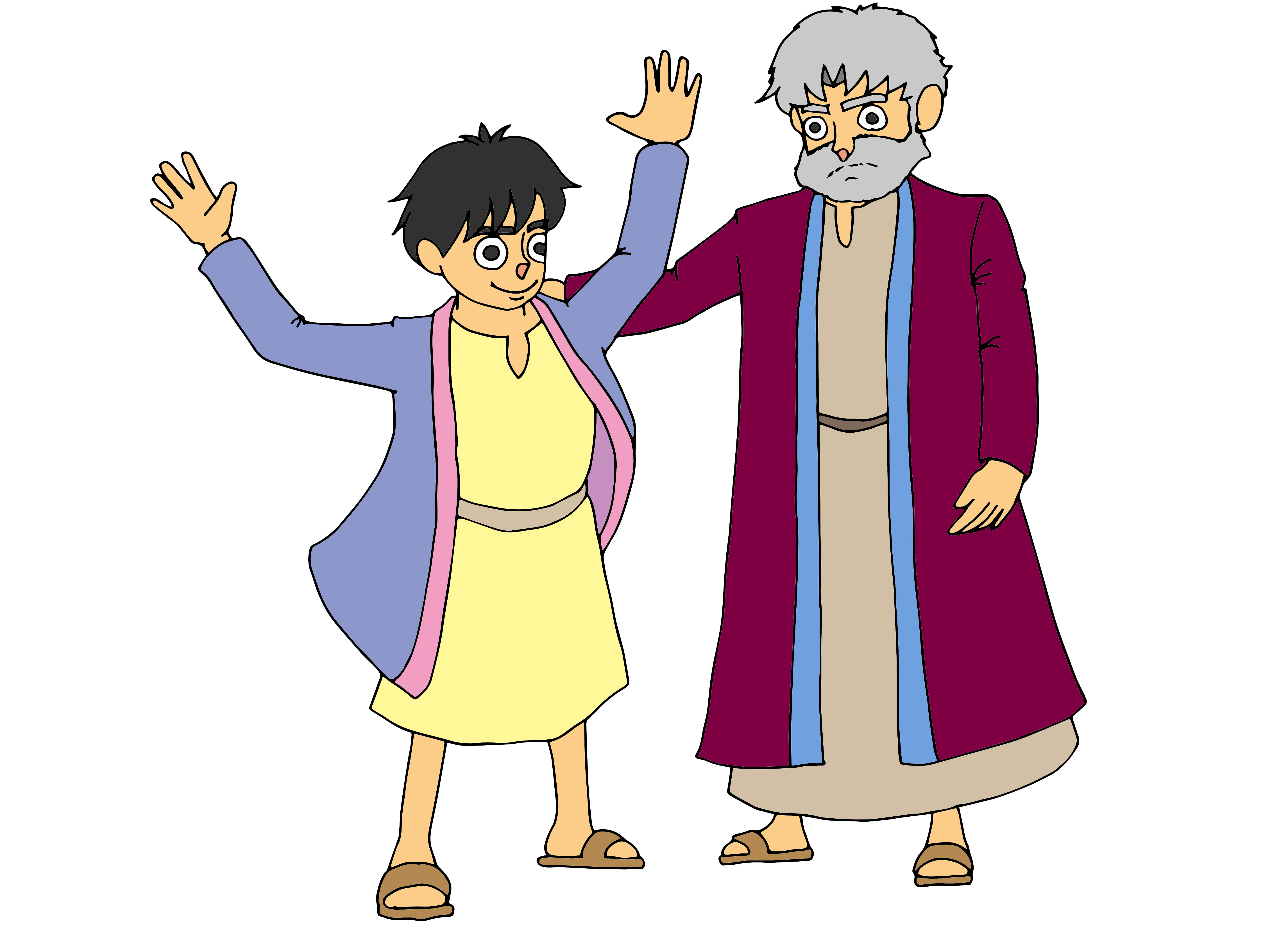 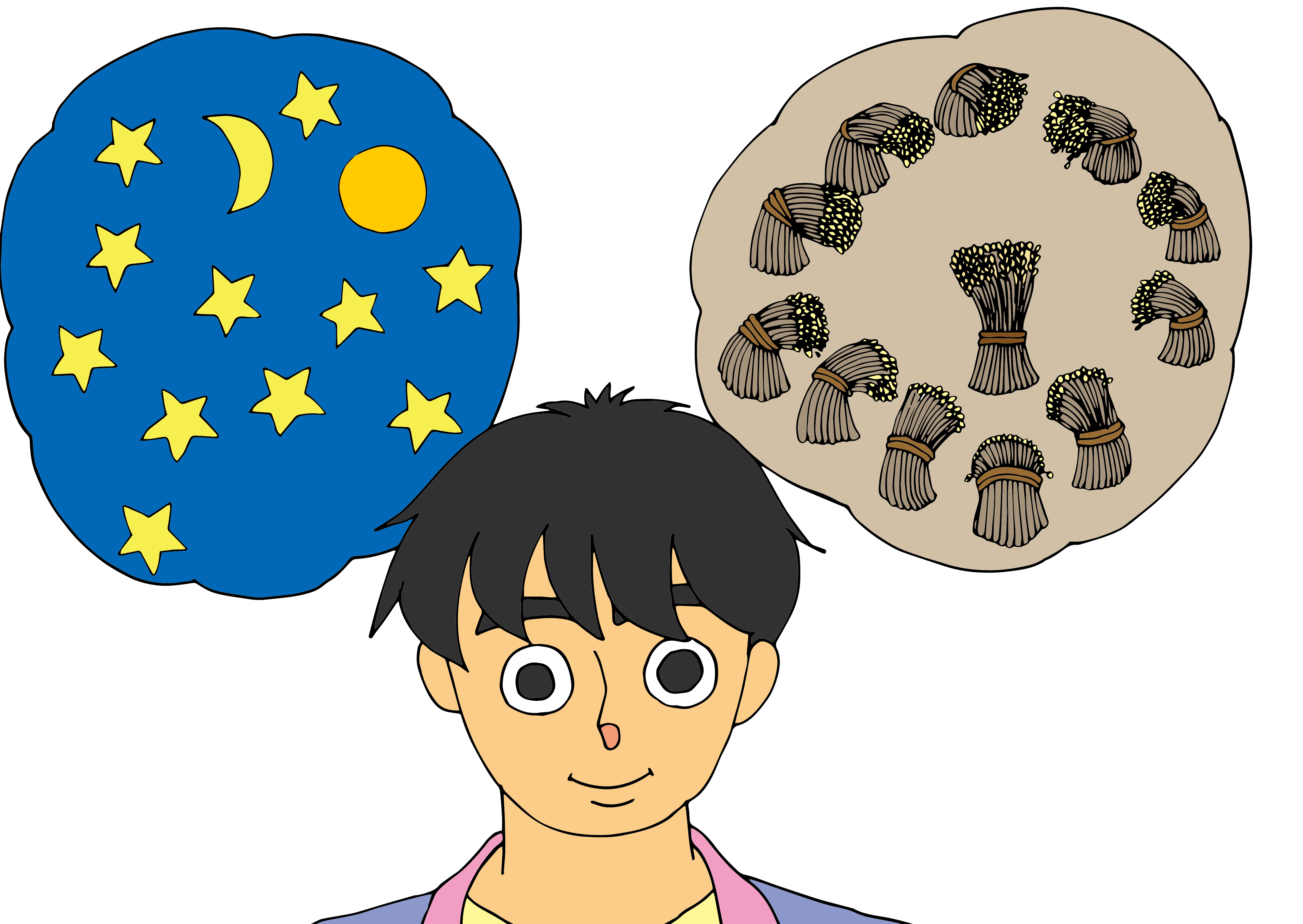 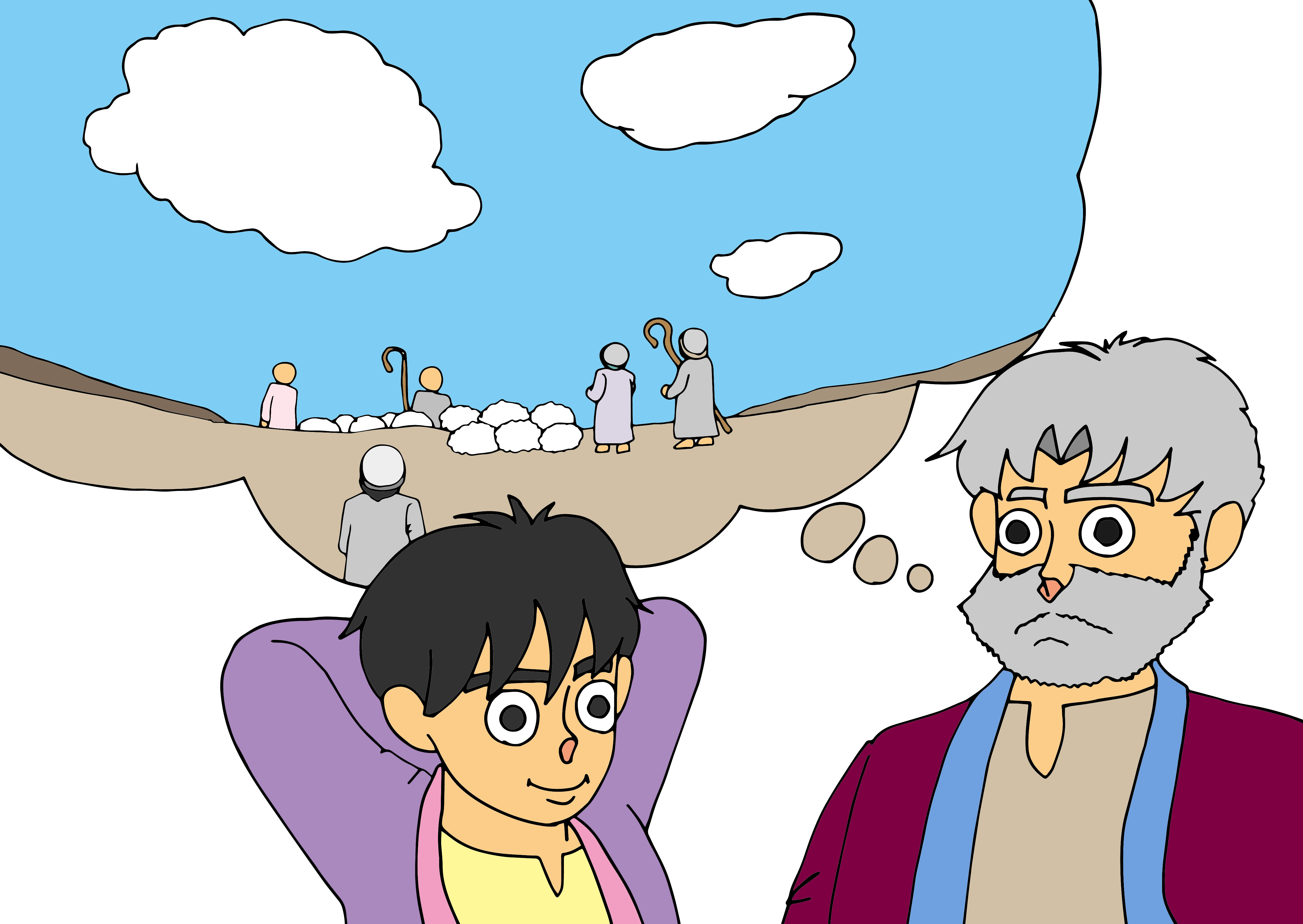 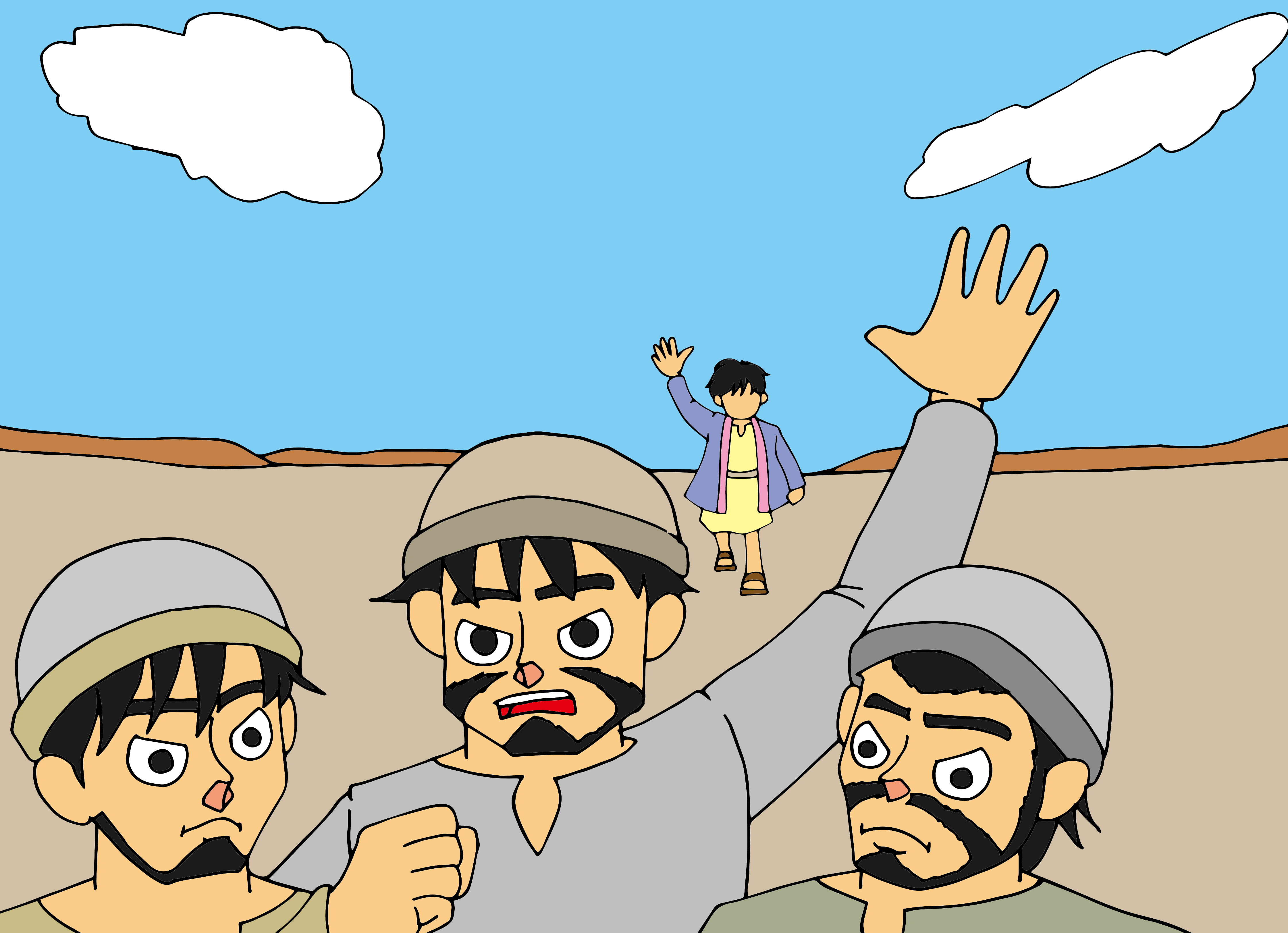 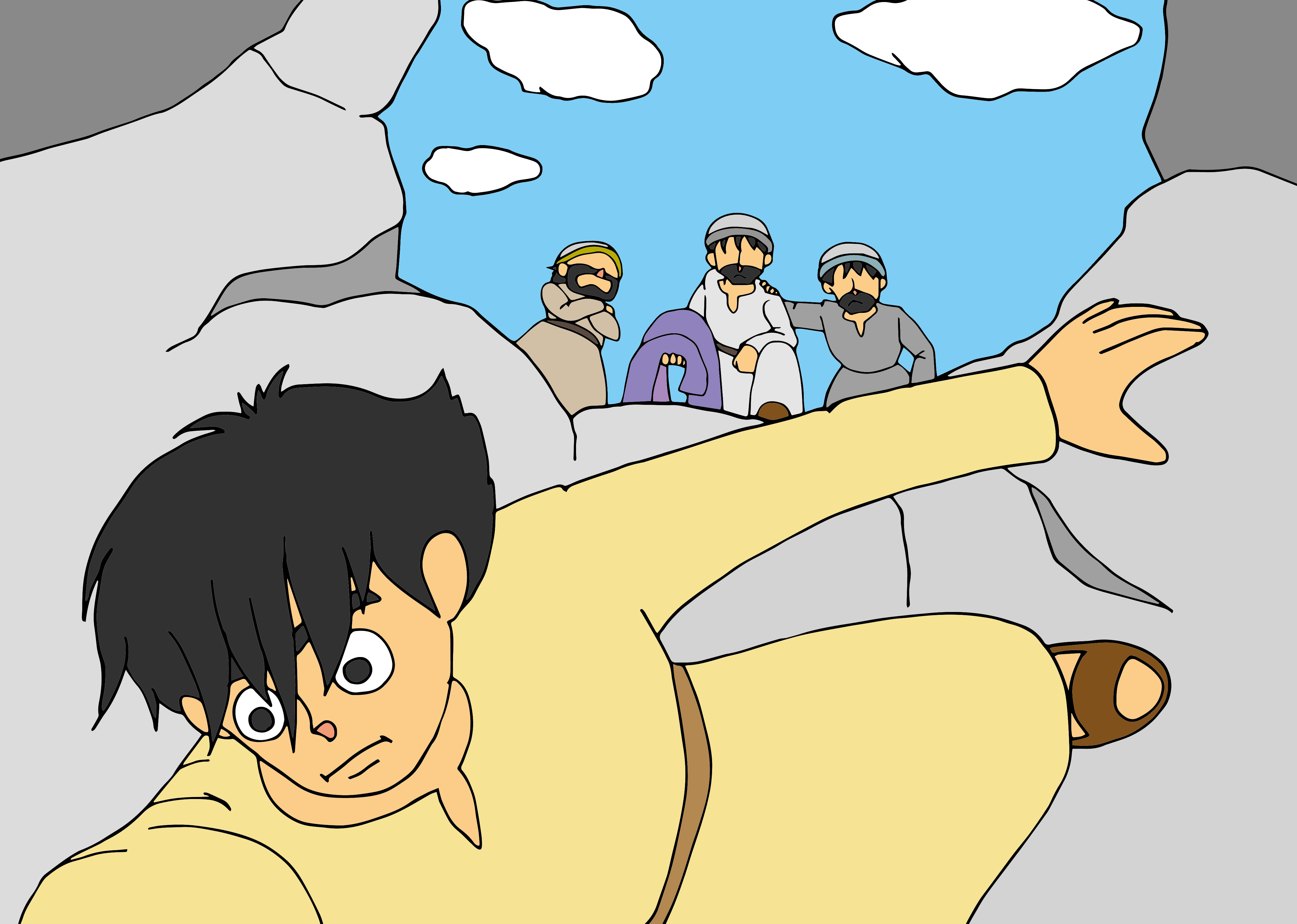 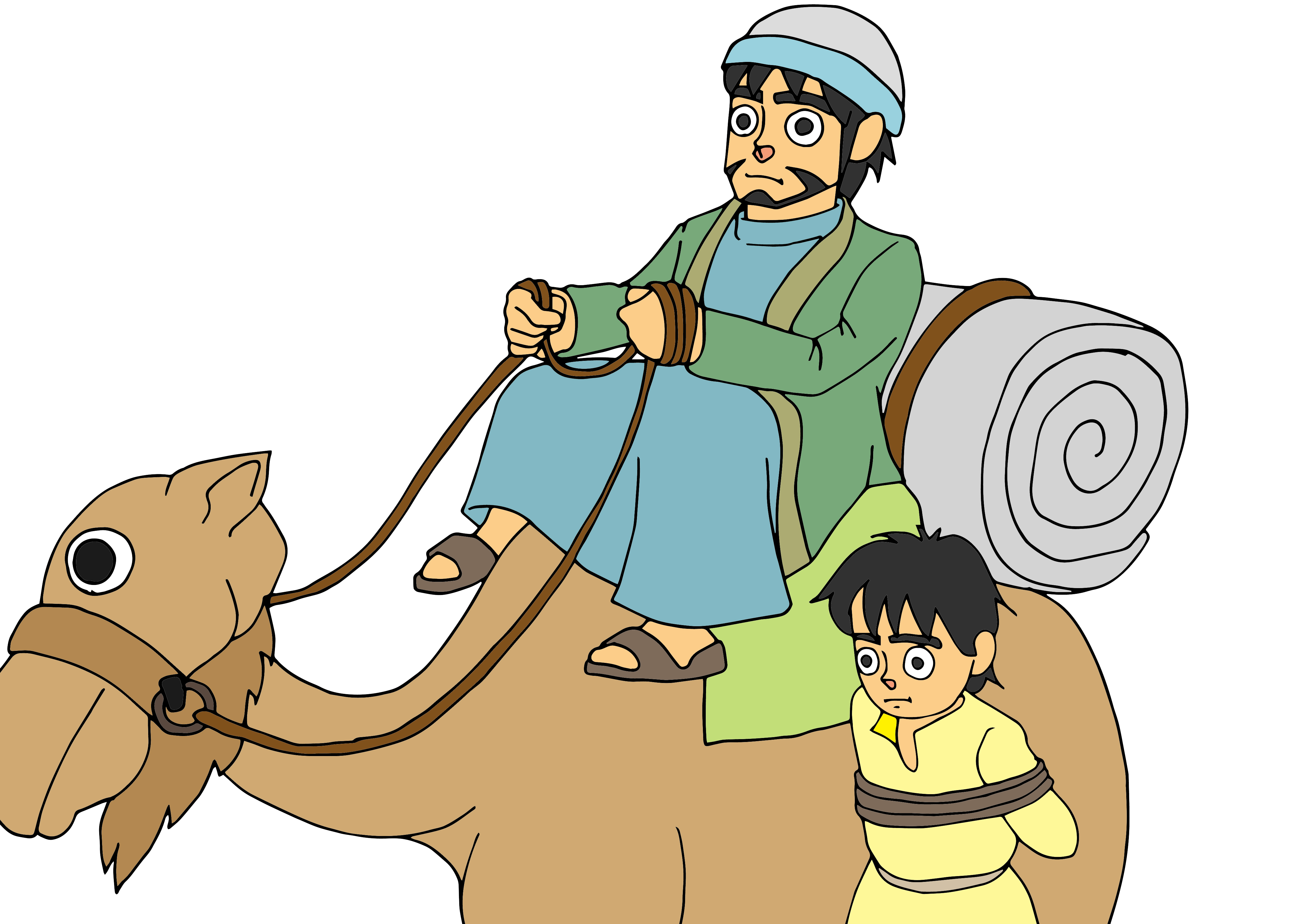 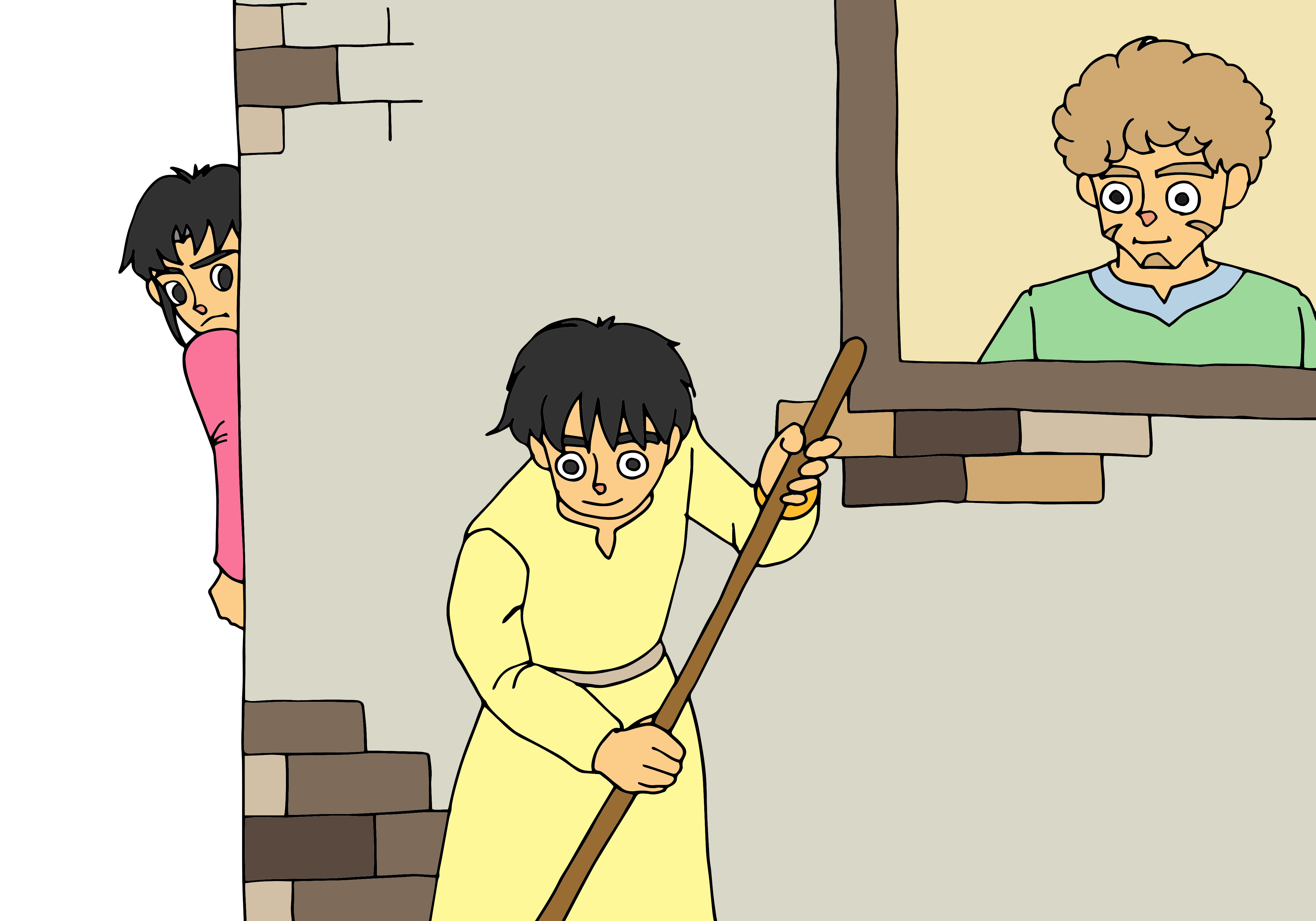 ひと   こころ         おお         おも
人の心には多くの思いがある。
しかし、主の計画こそが実現する。
                                箴言19の21
しゅ     けいかく              じつげん
しんげん